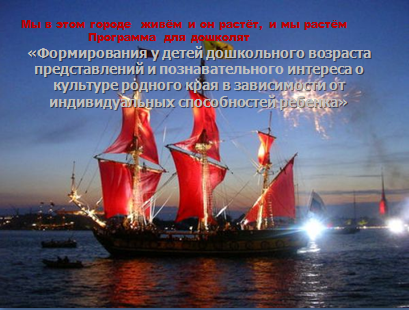 Использование информационных образовательных технологий
в воспитательном – образовательном процессе  в условиях реализации ФГОС дошкольного образования.
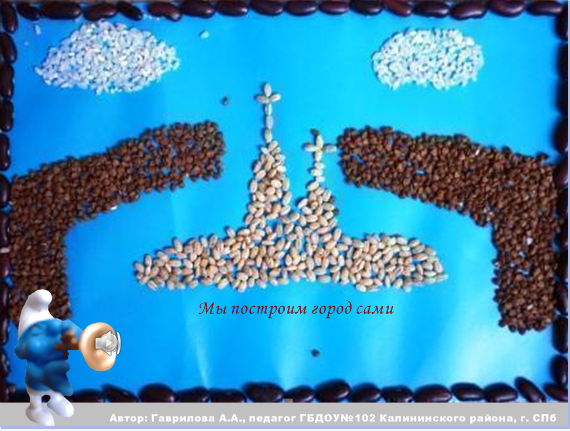 Интерактивные режиссёрские игры
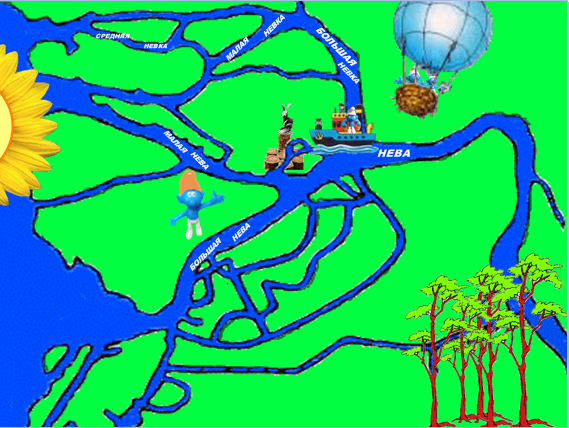 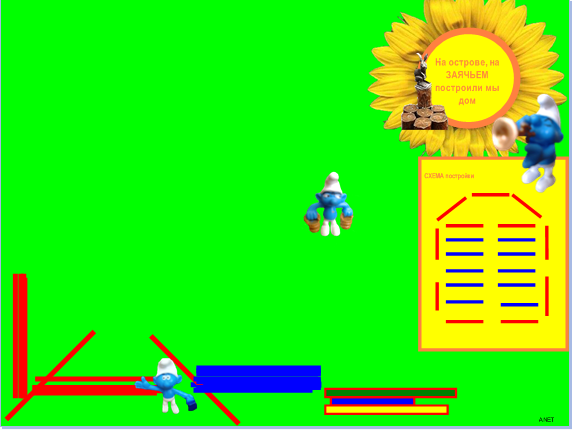 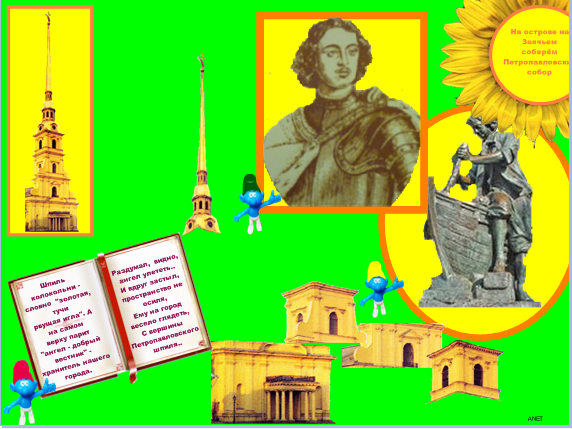 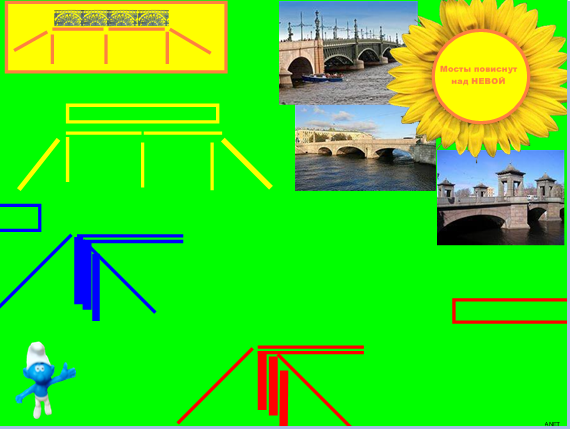 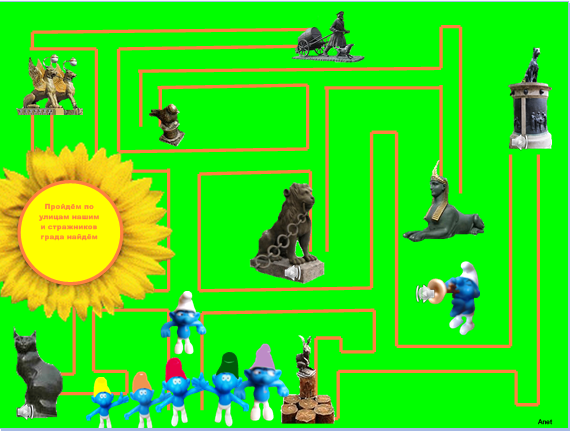 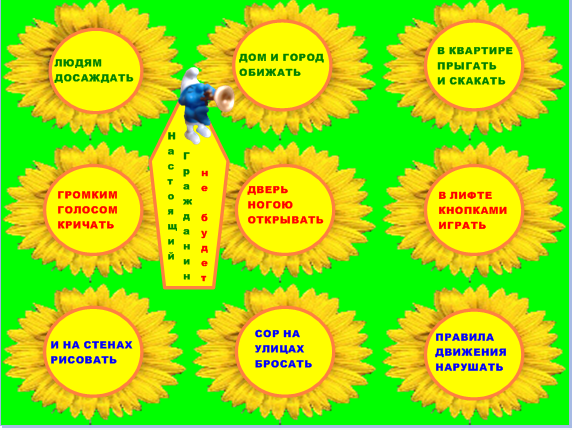 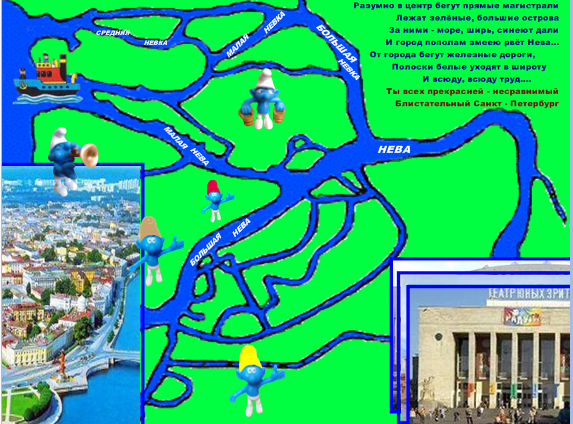